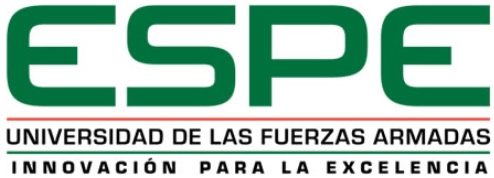 DEPARTAMENTO DE CIENCIAS DE LA VIDA Y DE LA AGRICULTURA
CARRERA DE INGENIERIA AGROPECUARIA
TRABAJO DE TITULACIÓN,  PREVIO A LA OBTENCIÓN DEL TÍTULO DE INGENIERO AGROPECUARIO


TEMA: EFECTO DEL TIEMPO DE CORTE SOBRE LA CALIDAD NUTRICIONAL DEL ENSILAJE DE RYE GRASS (Lolium perenne) var AMAZON, TRATADO CON  BACTERIAS ÁCIDO LÁCTICAS 

AUTOR: JARAMILLO NARVÁEZ, EMILY SAMANTHA
DIRECTOR: Ing.: PAZMIÑO MORALES JULIO CÉSAR, Mgs
SANGOLQUÍ
2020
ANTECEDENTES
La producción forrajera
Es de vital importancia para las actividades ganaderas
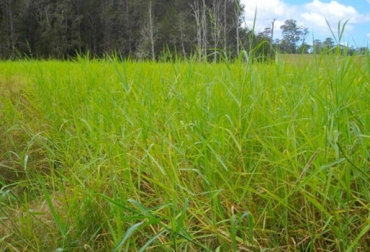 Puede verse afectada en ciertos periodos del año
En las épocas de escasez de pasto se  tomaron medidas
El Rye grass es uno de los principales recursos para el pastoreo
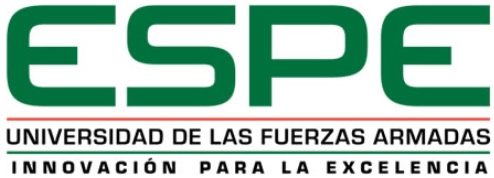 ANTECEDENTES
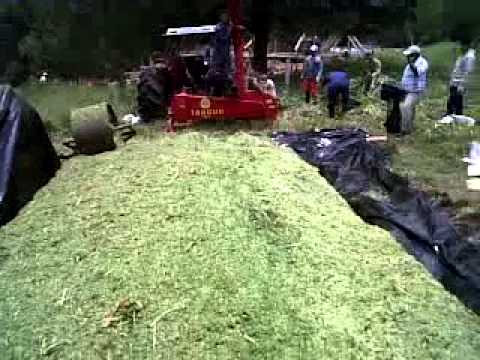 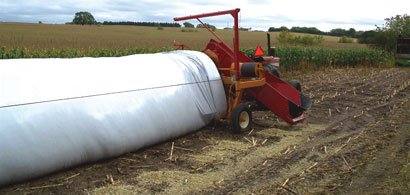 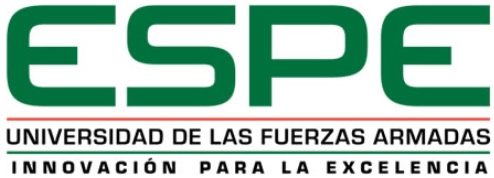 PROBLEMA
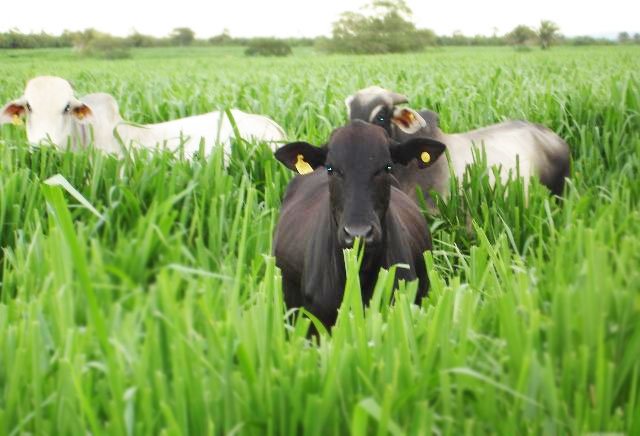 MARCO REFERENCIAL
MARCO REFERENCIAL
OBJETIVOS
Objetivo general

Evaluar el efecto del tiempo de corte sobre la calidad  nutricional del ensilaje de Rye grass (Lolium perenne) var Amazon, tratado con  bacterias ácido lácticas
Objetivos específicos 
 
Evaluar el valor nutricional del ensilado de Rye grass (Lolium perenne) tratado con diferentes aditivos biológicos: Lactobacillus platarum, Lactococcus lactis y Lactobacillus helveticus
Determinar con que bacteria se presenta la mayor digestibilidad del ensilaje.   
Establecer el tiempo ideal de corte de Rye grass (Lolium perenne) para la elaboración de ensilaje.
Determinar que tratamiento brinda el mayor aporte energético del ensilaje de Rye grass (Lolium perenne)
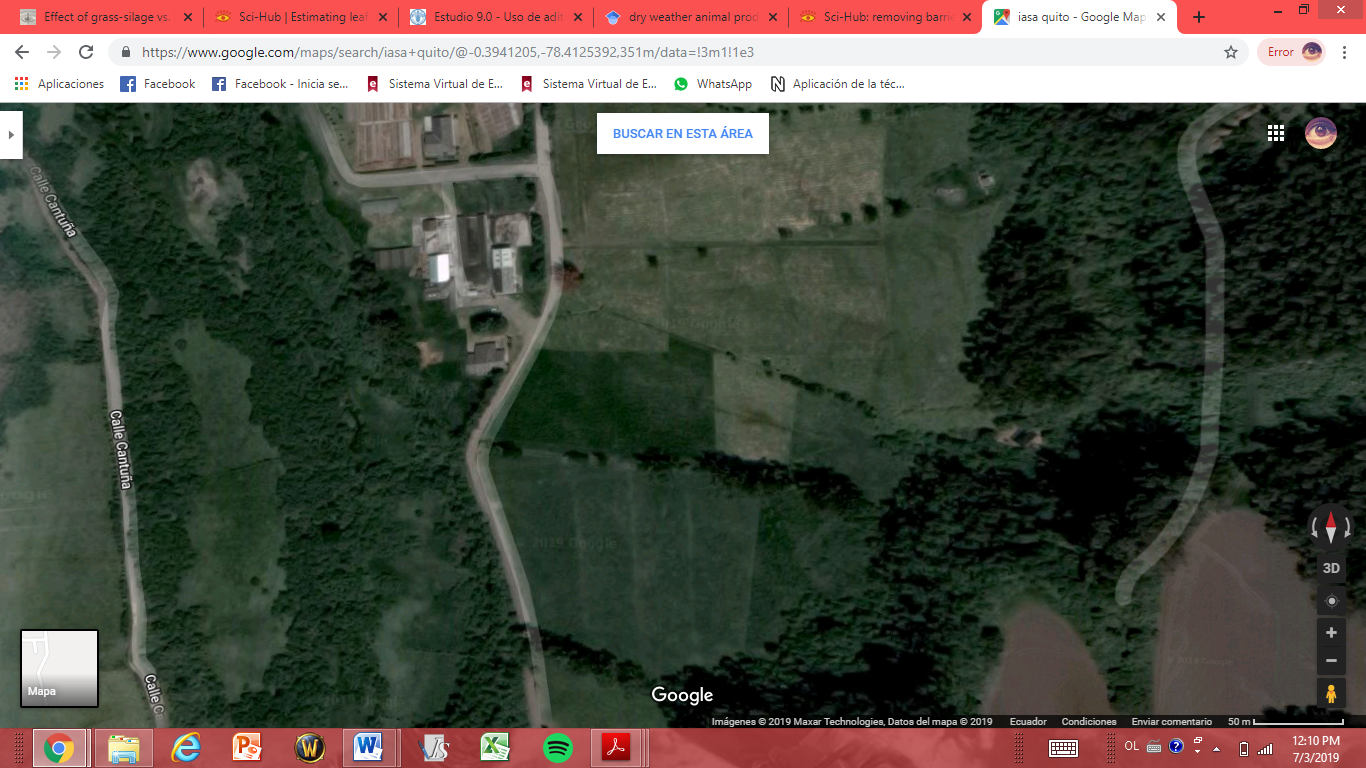 METODOLOGÍA
Ubicación del lugar de investigación
Provincia: Pichincha
Cantón:     Rumiñahui
Parroquia: San Fernando
Localidad: Hacienda “El Prado”
La fase experimental del estudio se realizó en el lote 23 de extensión de 18,984.00 m2 ubicado en  la Carrera de Ingeniería Agropecuaria de la Universidad de las Fuerzas Armadas ESPE, localizada en la hacienda “El Prado”.
T7
T3
16 m
T11
METODOLOGÍA
T12
T9
T10
T8
T6
T5
T4
T2
T1
Croquis del diseño
Diseño Experimental
9 m
T9
T6
T4
T2
T1
T3
T12
T5
T8
T10
T11
T7
Se trabajó con un diseño bifactorial (3x4) con tres repeticiones y un arreglo de bloques completamente al azar (DBCA).
T11
T8
T4
T10
T3
T2
T7
T5
T6
T9
T12
T1
METODOLOGÍA
Tratamientos
T= Tratamiento (Microorganismo + Tiempo de corte); M1= Microorganismo 1 (Lactobacillus plantarum), M2= Microorganismo 2 (Lactococcus lactis), M3= Microorganismo 3 (Lactobacillus helveticus), M0= sin microorganismo, C1= Corte 1 (40 días), C2= Corte 2 (50 días), C3= Corte 3 (60 días).
METODOLOGÍA
Variables a medir
Digestibilidad

Digestibilidad (%)
METODOLOGÍA
Instalación de la investigación y toma de muestras
Trazado y delimitación  de parcelas
Parcelas establecidas
Selección de la muestra
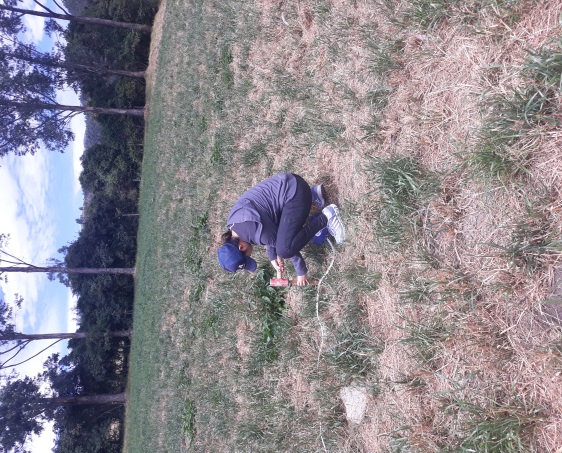 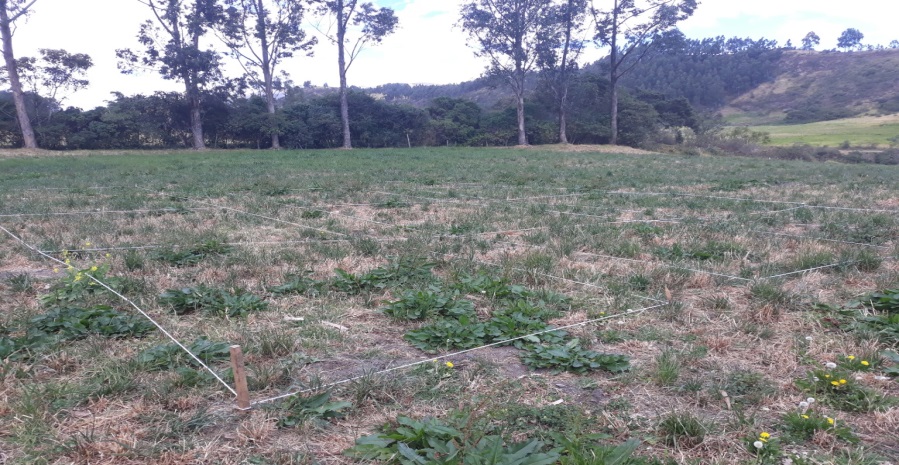 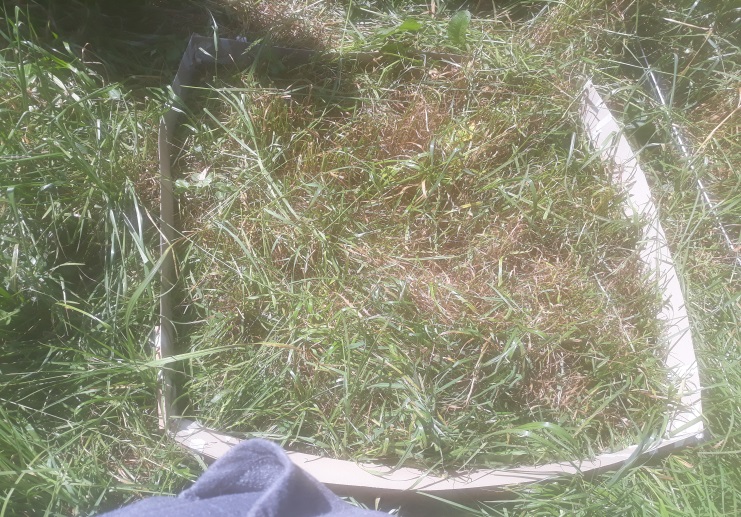 METODOLOGÍA
Determinación de materia verde y materia seca
Pesaje de las muestras en fresco
Secado de las muestras en estufa
Fórmulas para el cálculo
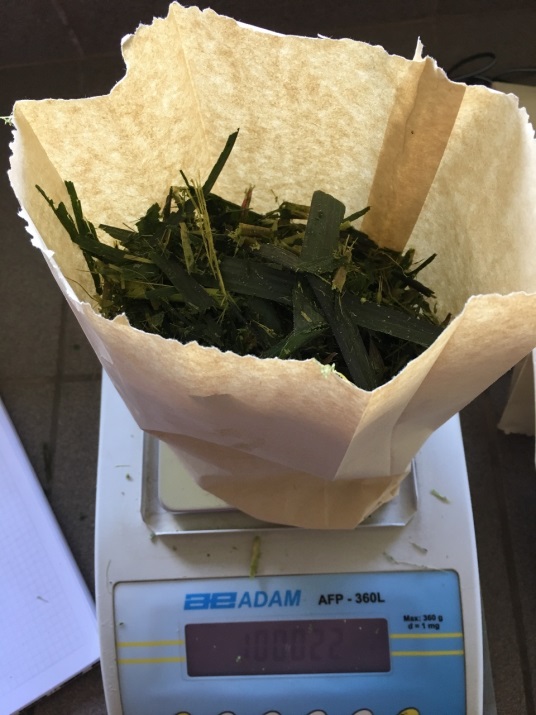 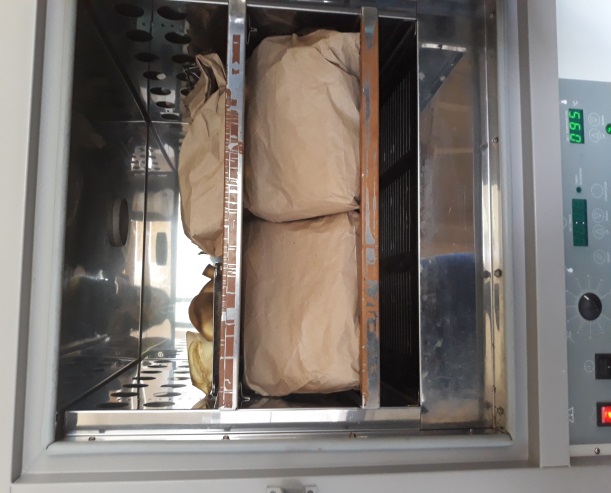 METODOLOGÍA
Elaboración del ensilaje
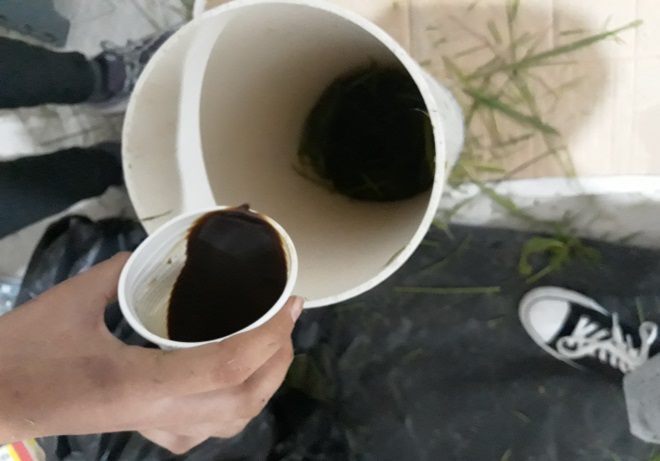 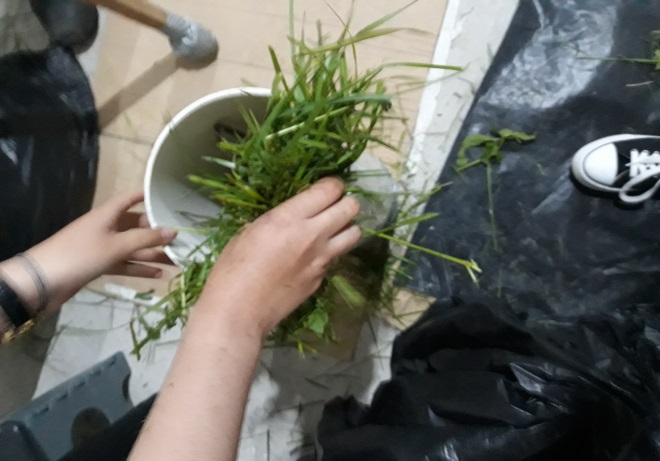 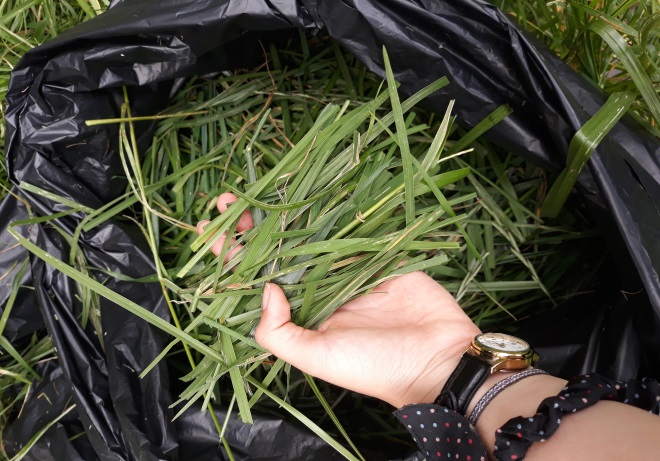 Adición de melaza y el aditivo biológico
Relleno de los microsilos
Picado del Rye grass
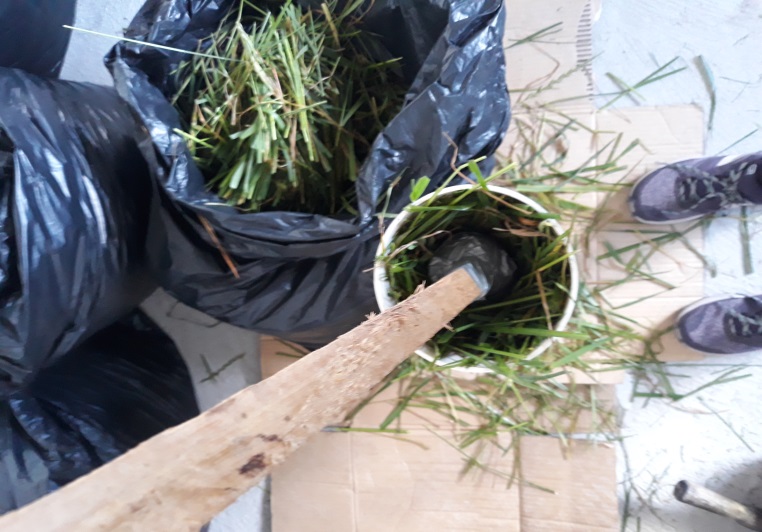 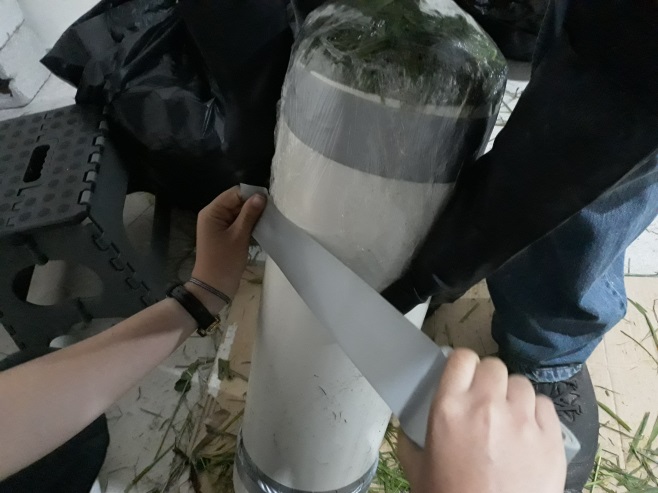 Apisonado del pasto
Sellado del tubo
METODOLOGÍA
Proceso  de muestras en el laboratorio
Cosecha del ensilaje
Secado del ensilaje para su conservación
Molienda del ensilaje
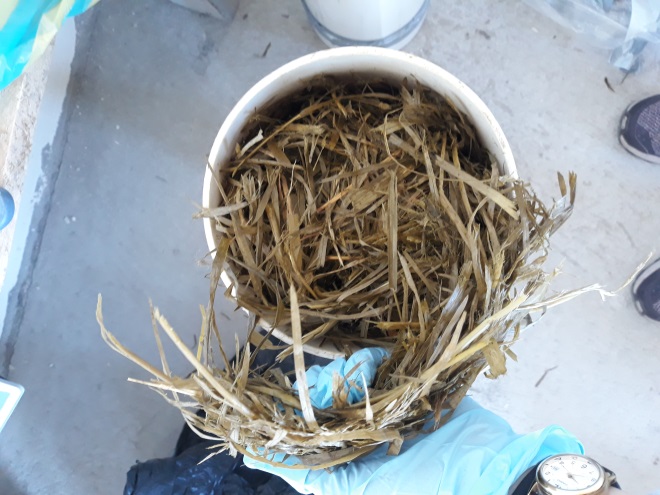 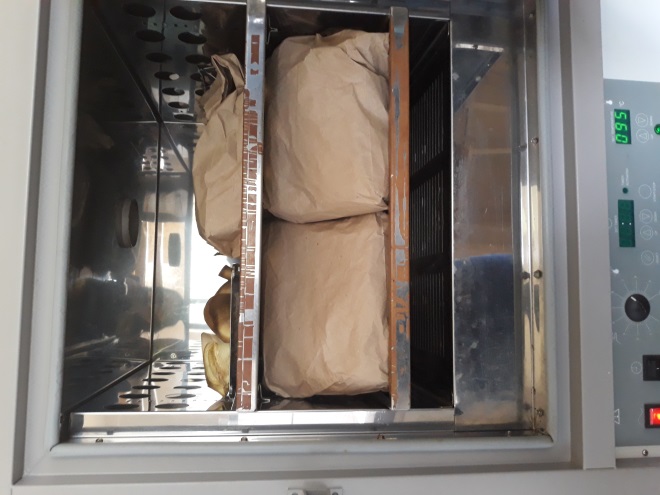 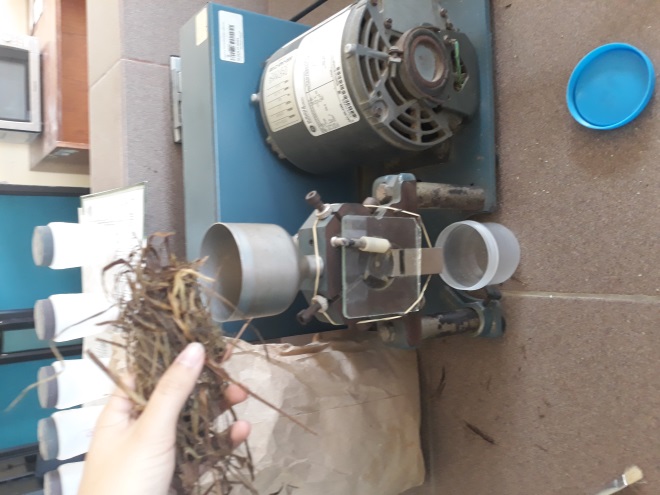 METODOLOGÍA
Proteína
En la manta calefactora se mantuvo una temperatura de 100 °C por 15 minutos, a 200 °C por otros 15 minutos y finalmente por 340 °C.
Se dejó enfriar los tubos para añadir 75 ml de agua destilada y colocar en la unidad de destilación.
Con el ácido clorhídrico 0.1 N se tituló hasta observar el cambio de color de verde a rosado
Se pesaron 1.5 gr de muestra y se colocaron en un tubo con ¼ de tableta de kjeldhal
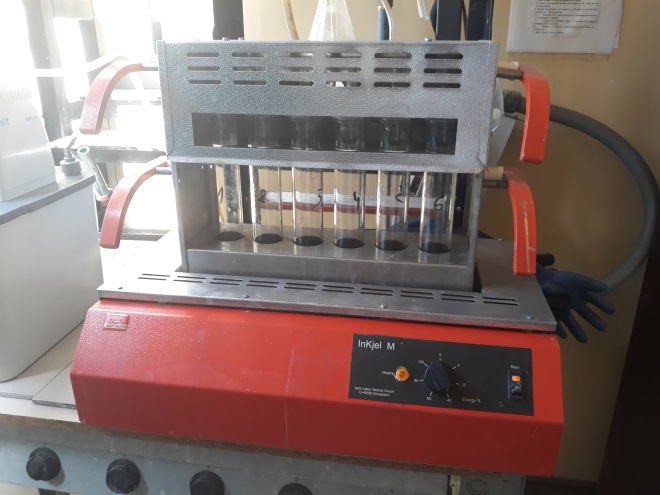 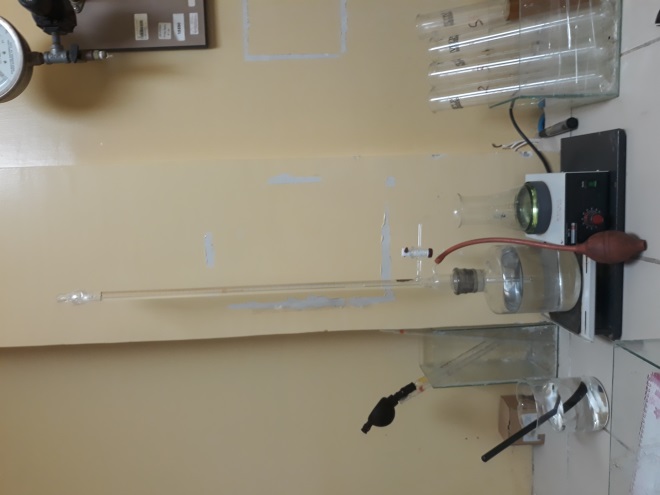 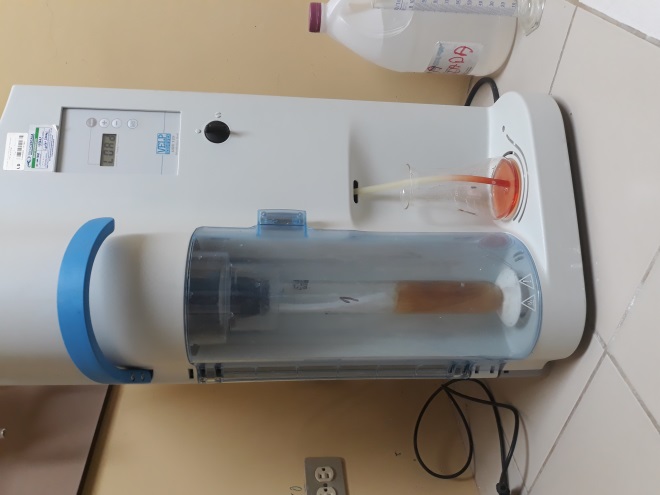 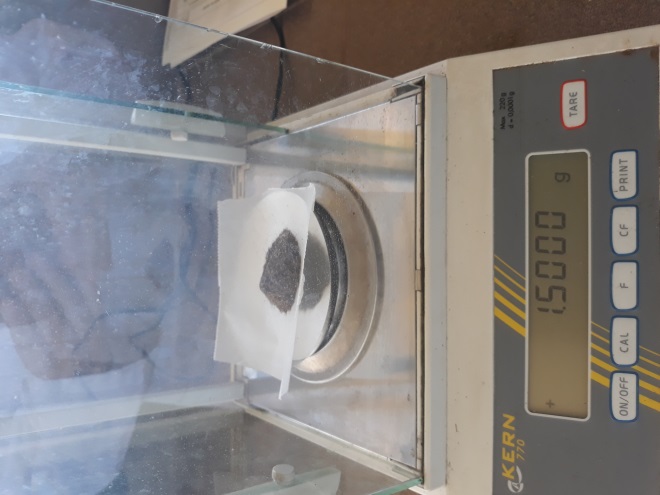 METODOLOGÍA
Grasa
Se dejó fluir agua por el refrigerante para posteriormente prender la placa de calentamiento a 250 °C.
Después de la última sifonada se retiró el dedal con la muestra y se extrajo la mayor cantidad de solvente posible.
Se colocó la muestra en un dedal de papel filtro para ubicarlo dentro del sifón soxhlet.
Se pesaron 3 gr de muestra y los balones de destilación.
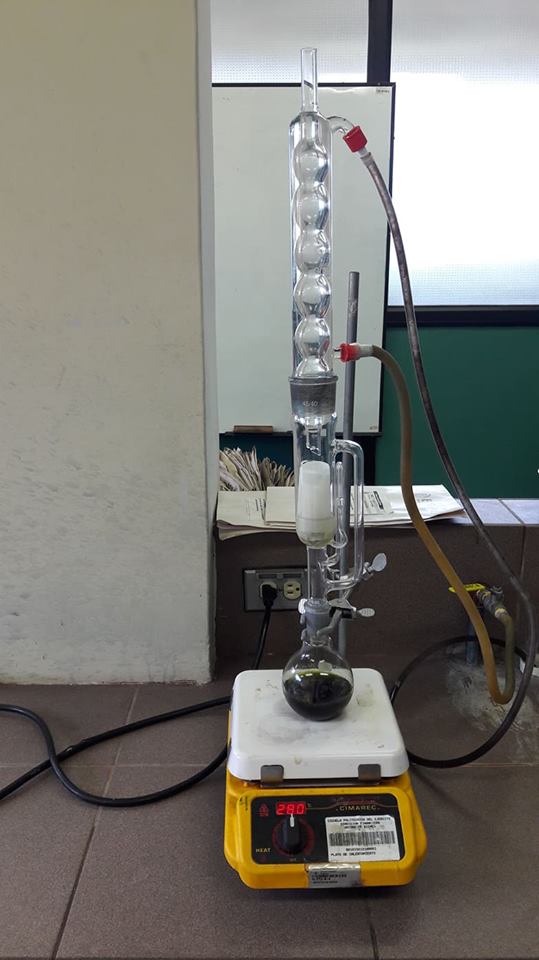 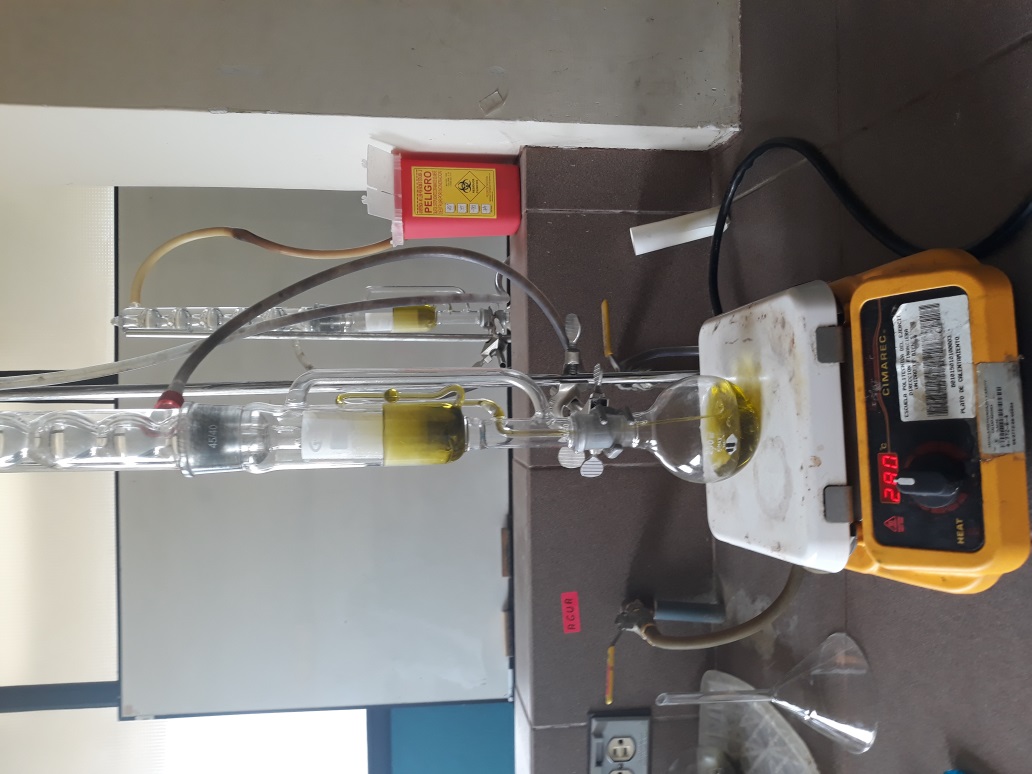 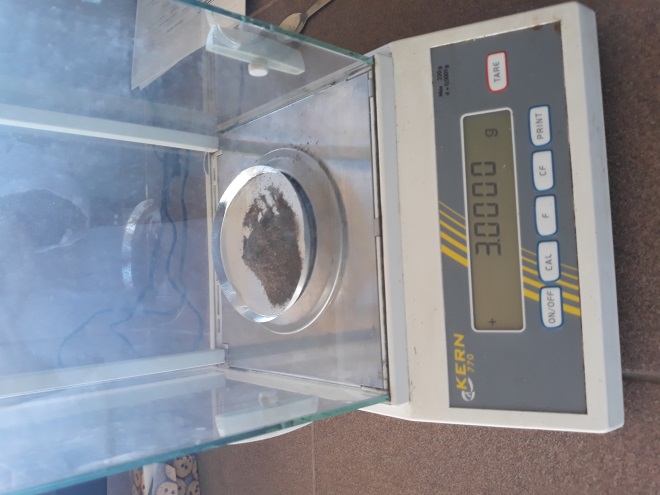 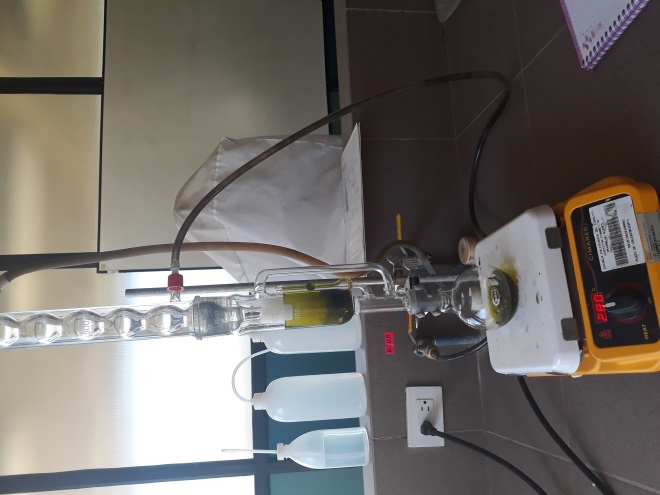 METODOLOGÍA
Fibra
Se pesó en una balanza analítica 3 gramos de cada tratamiento para ser  colocados en matraces de 250 ml.
Se dejaron los matraces en ebullición por 2 horas agitando cada cierto tiempo en una placa de calentamiento.
Al terminar el filtrado se secó el papel filtro en una estufa a  80 °C por 24 horas
Se filtró el material y lavó con 200 ml de agua destilada.
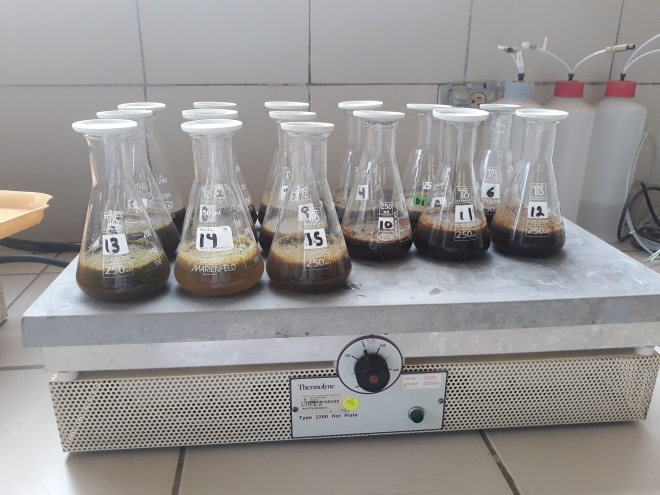 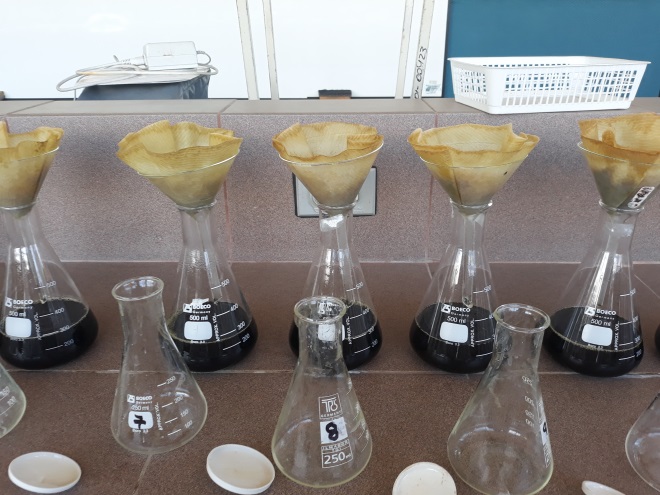 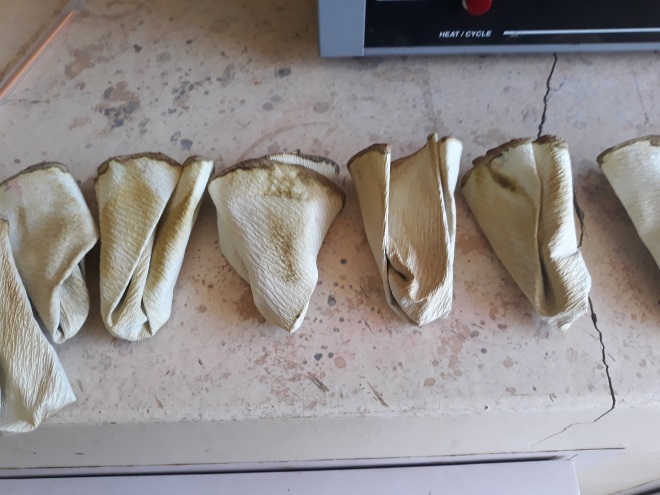 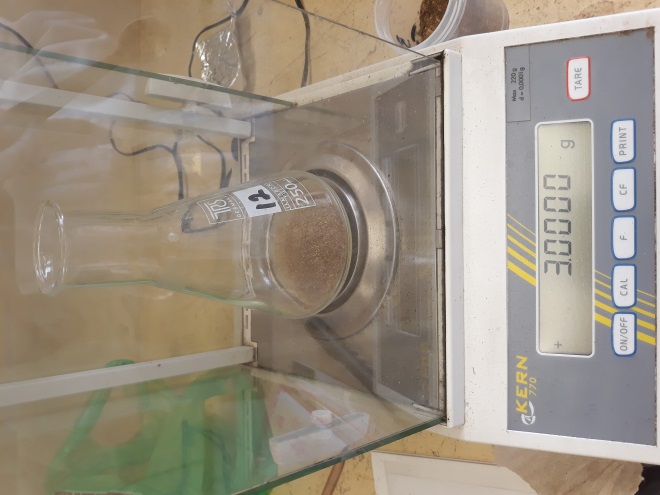 METODOLOGÍA
Ceniza
Se pesaron 3 gramos de cada tratamiento y se colocaron en un crisol.
Se quemó en la cámara extractora de gases en una placa de calentamiento
Se colocó el crisol en la estufa por 4 horas a 500 °C, cuando transcurrió el tiempo se dejó enfriar los crisoles dentro del desecador.
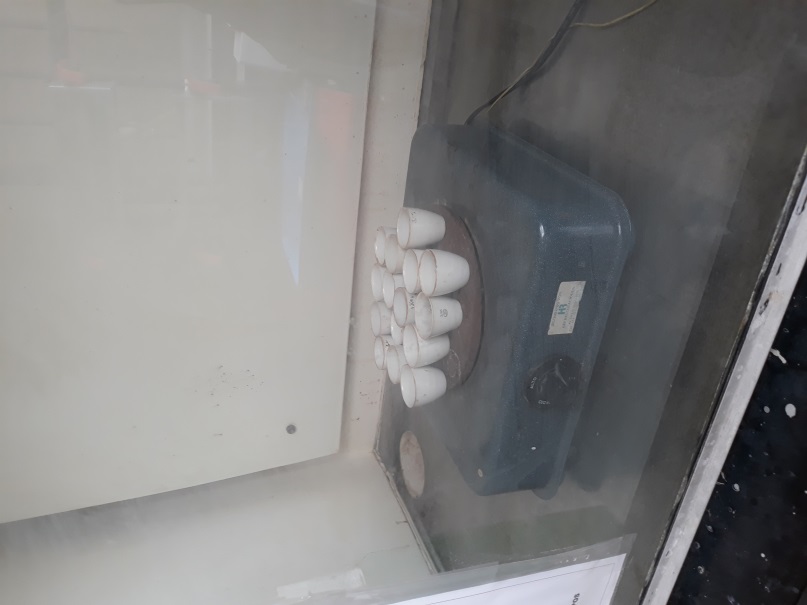 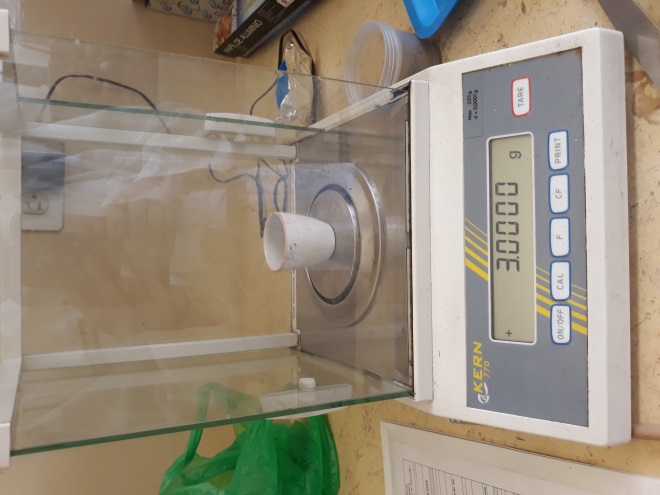 METODOLOGÍA
Energía metabolizable
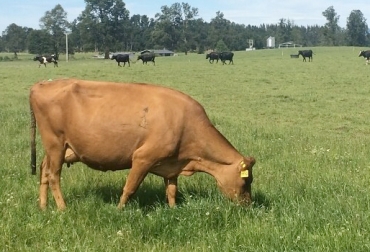 METODOLOGÍA
Digestibilidad in situ
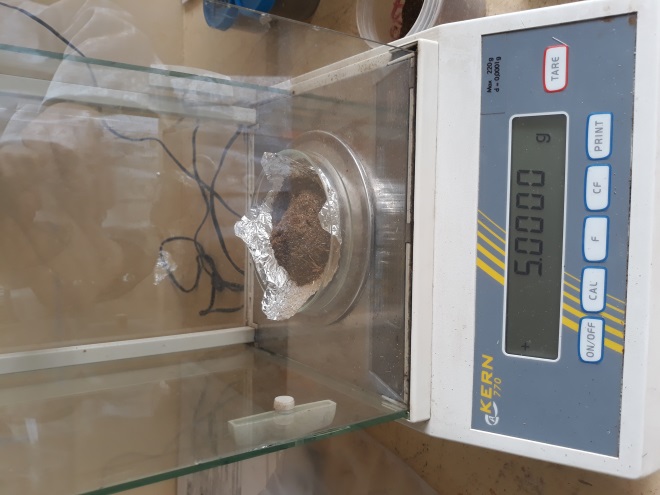 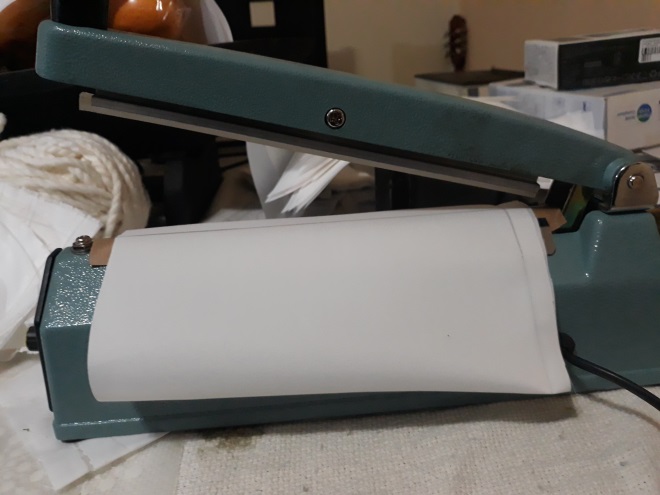 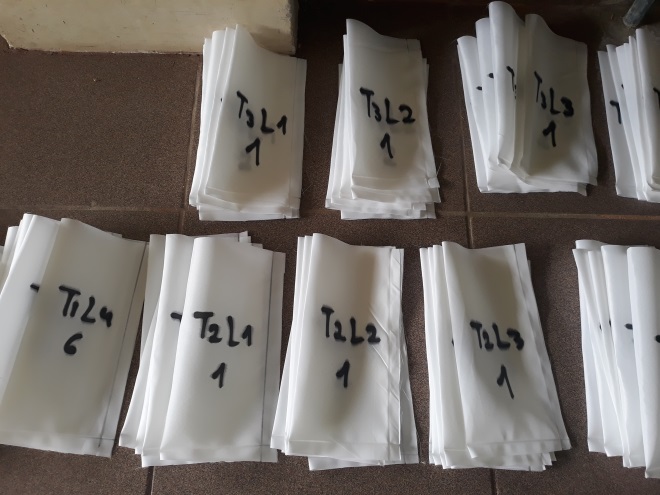 Se pesaron 5 gr de cada tratamiento
Elaboración de fundas de poliéster de  10cm x 20 cm
Etiquetado de las fundas
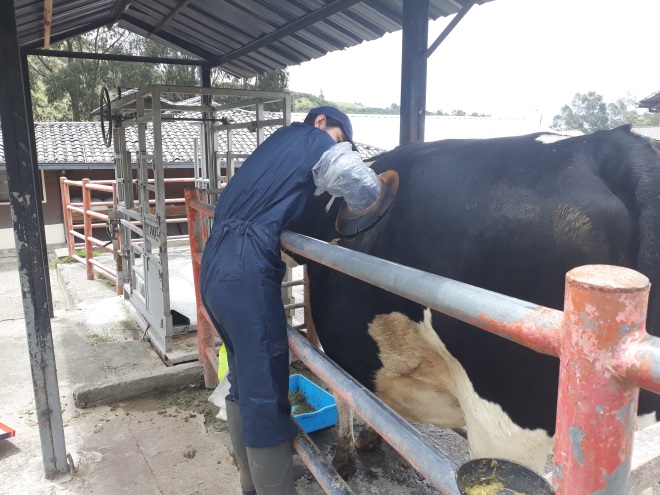 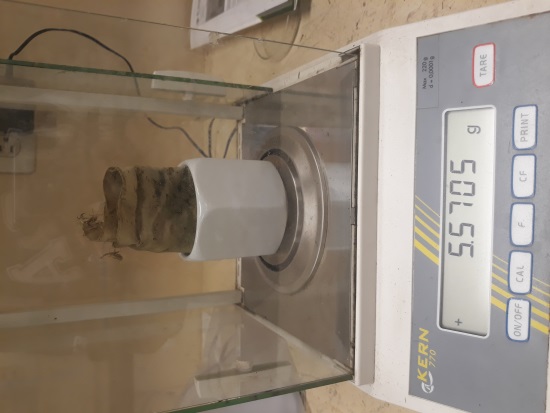 Se colocaron las fundas tipo malla en la fistula por 24 horas
Después de secar en la estufa, se pesó cada funda.
RESULTADOS
Producción
Materia verde y Materia seca
La producción de materia seca promedio fue diferente para los tres tiempos de corte (F= 51.88; p= 0.0002). A los 60 días de corte se observó la mayor cantidad de producción de materia seca con un valor de 3484.56 Kg. MS-1. Ha-1, mientras que a los 40 días de corte se obtuvo la menor cantidad de materia seca con un valor de 1510.62 Kg. MS-1. Ha-1. El valor de materia seca es similar al estudio de (Villalobos & Sanchez, 2010) en el cual obtuvieron un promedio de 4110 Kg. MS-1 de Rye grass a los 60 días de corte.
RESULTADOS
Valor nutricional
Proteína, grasa, fibra y ceniza del ensilaje
De acuerdo con el análisis de composición química del ensilaje de Rye grass según (FEDNA s.f) el porcentaje obtenido de proteína en el ensilaje es aceptable.
RESULTADOS
Valor nutricional
Proteína, grasa, fibra y ceniza del Rye grass sin ensilar
El porcentaje de proteína, ceniza y grasa tuvo el valor más alto a los 40 días de  corte, mientras que el porcentaje de fibra presentó el valor más alto a los 60 días de corte, en la investigación de Romero, Aronna, & Cuatrin (2019) se observa el mismo comportamiento
RESULTADOS
Valor nutricional
Energía bruta y metabolizable del ensilaje
Los tratamientos de 40 días tuvieron un mayor aporte energético, el tratamiento T4 presentó el mayor valor con 2433.94 Kcal/ Kg. De acuerdo con  Valles de la Mora, Castillo & Bernal (2016) la energía disminuye a medida que aumenta la edad del pasto, lo cual podemos observar en los resultados de la presente investigación.
RESULTADOS
Valor nutricional
Energía bruta y metabolizable del Rye grass sin ensilar
Se puede observar que el ensilaje tiene un mayor aporte, debido a que de acuerdo con (FEDNA, s.f) el ensilaje de Rye grass tiene un alto contenido de azúcares.
RESULTADOS
Digestibilidad
Digestibilidad del ensilaje
RESULTADOS
Digestibilidad
Digestibilidad del factor corte en el ensilaje
Digestibilidad del Rye grass sin ensilar
Según Di Marco (2012) con el mayor contenido de fibra se tendrá un menor porcentaje de digestibilidad, debido a que la actividad microbiana del rumen es menor, lo cual concuerda con esta investigación ya que se observa que los mayores valores de digestibilidad están presentes en el ensilaje y pasto sin ensilar de 40 días.
RESULTADOS
Correlación ordinal de Spearman de las variables evaluadas en el ensilaje
Regresión no lineal de la digestibilidad en función de la producción de materia seca de Rye grass
El valor de B1 representa la taza de producción con la que disminuye la digestibilidad del Rye grass. Esto coincide con (Romero, Aronna, & Cuatrin, 2019) ya que entre más tardío se realice el corte de la pastura se tendrá un mayor producción de materia seca, pero la calidad nutricional se verá afectada y por ende la digestibilidad del pasto disminuirá.
La correlación de la digestibilidad y fibra concuerda con lo mencionado por Di Marco (2012), ya que la digestibilidad tiene relación con el porcentaje de fibra.
CONCLUSIONES
El corte ideal para la elaboración de ensilaje de Rye grass es a los 40 días ya que  presenta un mejor valor nutricional, esto se observa en el tratamiento 10 (40 días de corte + sin microorganismo) con un porcentaje de  proteína de 12.65%.

El porcentaje mas alto de grasa y ceniza fue del tratamiento  7 (40 días de corte + L. helveticus) con un porcentaje de 9.71% y 14.69%; el de contenido más alto de fibra fue el tratamiento 3 (60 días + L. plantarum) con un porcentaje de 31.03%, siendo mas alto a los valores nutricionales del Rye grass sin ensilar, en donde el se tuvo un valor de 11.08% de proteína, 5.59% de grasa y 10.91% de ceniza. 

 El mayor aporte energético presenta el tratamiento T4 (40 días + Lactococcus lactis) con un valor de 2433.94 Kcal/ kg., siendo mas alto al del pasto sin ensilar (2400.29 Kcal/ kg).
CONCLUSIONES
La digestibilidad más alta presentan los tratamientos correspondientes a los 40 días al corte. De acuerdo al análisis de varianza no hubo un efecto significativo por parte del aditivo para mejorar el porcentaje de digestibilidad del ensilaje. 

Al comparar las medias de digestibilidad del ensilaje respecto al tiempo de corte, se concluye que el pasto fresco de 40 días presenta un mayor porcentaje de digestibilidad con un valor de 53.55%.  

Se encontró la correlación negativa entre la producción de materia seca y digestibilidad, debido a que si se deja pasar más tiempo para el corte se tendrá una mayor producción pero al ser un pasto más maduro su calidad nutricional disminuirá, afectando a la digestibilidad.
RECOMENDACIONES
Se recomienda utilizar Rye grass var Amazon cortado a  los 40 días para realizar ensilaje, debido a que se obtuvieron los mejores valores en la digestibilidad y valor nutritivo. 

Se debería trabajar con pasto más joven para determinar si se puede obtener un ensilaje con mayor digestibilidad que el pasto fresco. 

Sería conveniente realizar investigaciones sobre ensilaje en mezclas forrajeras para saber si se pueden obtener mejores resultados
AGRADECIMIENTOS
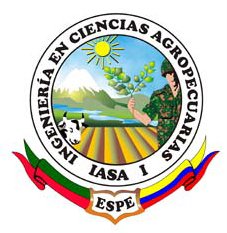 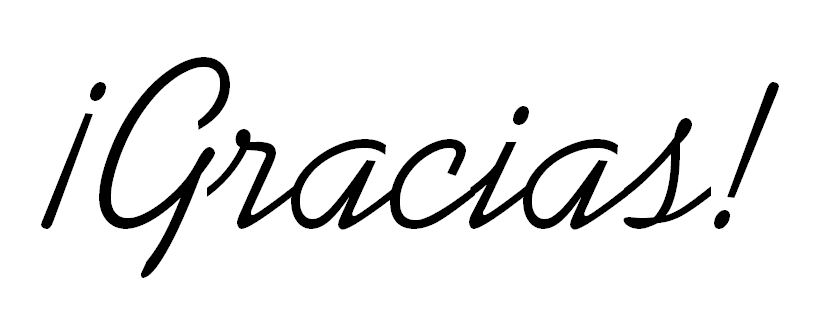 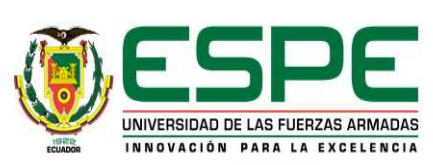